Praktikum iz matematike za fizikohemičare
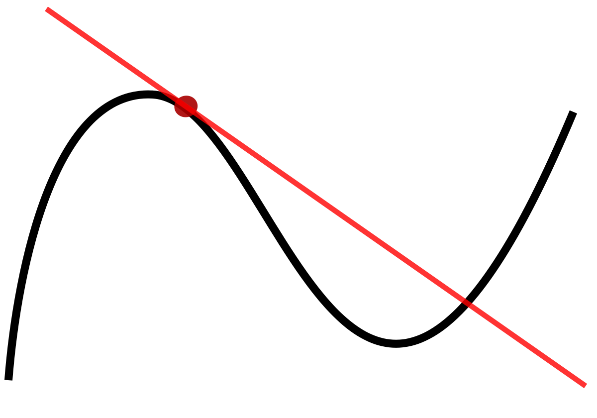 Izvod funkcije:izvodi višeg reda, parcijalni izvod i primena izvoda
Predavanje 7
doc. dr Ana Dobrota
ana.dobrota@ffh.bg.ac.rs
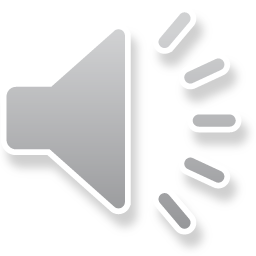 Izvod: granična vrednost
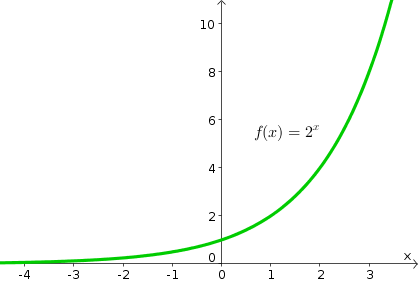 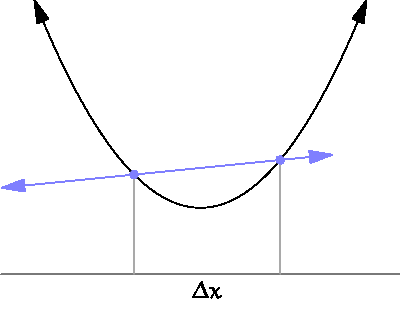 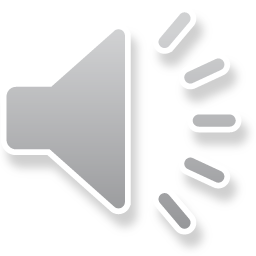 PRVI IZVOD NEKE FUNKCIJE U NEKOJ TAČKI
JEDNAK JE NAGIBU TANGENTE NA TU FUNKCIJU U TOJ TAČKI
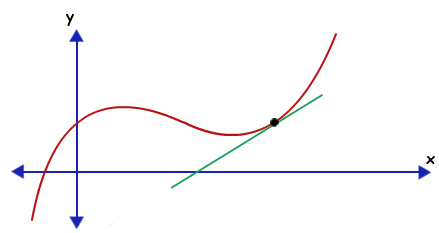 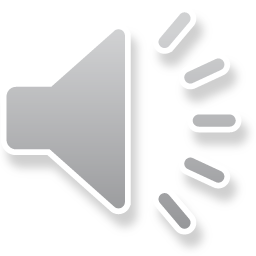 Tablica osnovnih izvoda
Izvod „prolazi“ kroz zbir i razliku:
Izvod proizvoda:
Izvod količnika:
Izvod složene funkcije:
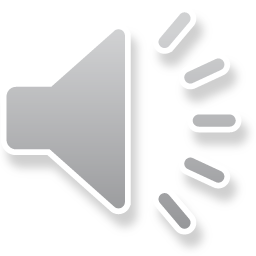 Tablica osnovnih izvoda
Izvodi inverznih trigonometrijskih funkcija:
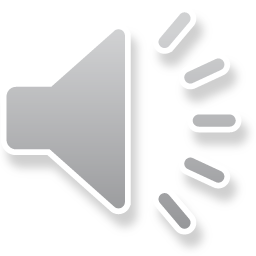 Primena prvog izvoda za ispitivanje funkcija: monotonost i ekstremne vrednosti
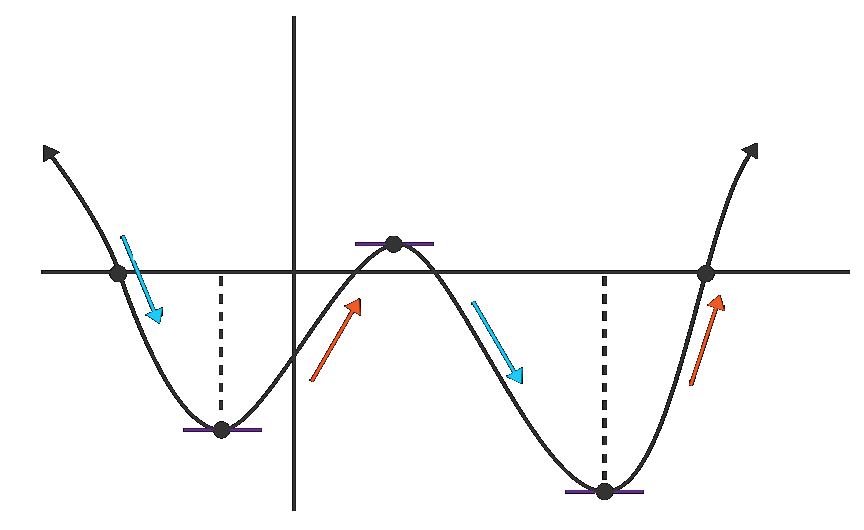 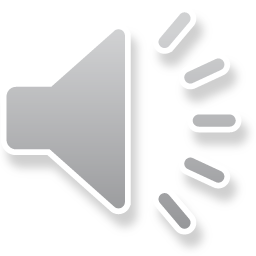 Primena prvog izvoda za ispitivanje funkcija: monotonost i ekstremne vrednosti
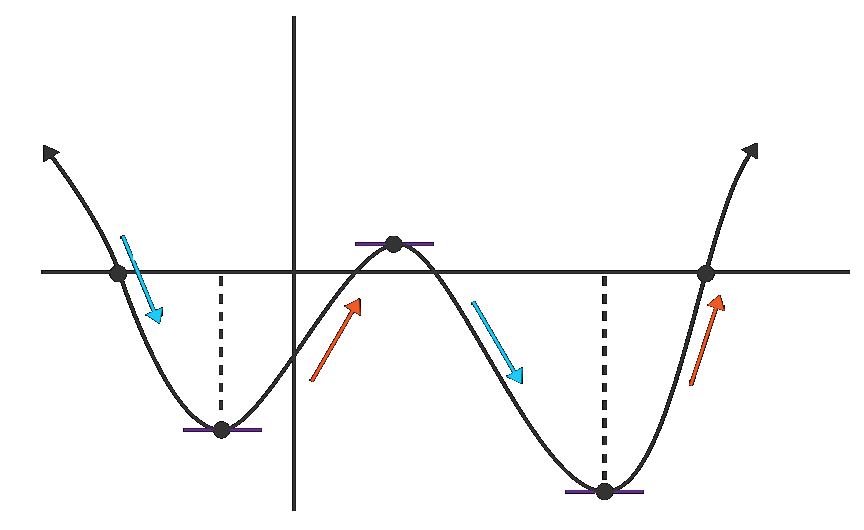 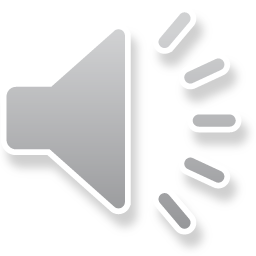 Primena prvog izvoda za ispitivanje funkcija: monotonost i ekstremne vrednosti
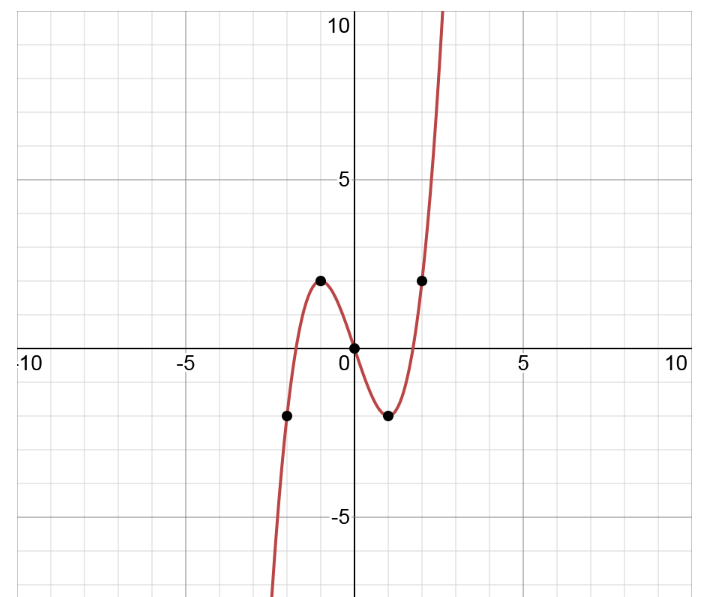 Primer:
maksimum
minimum
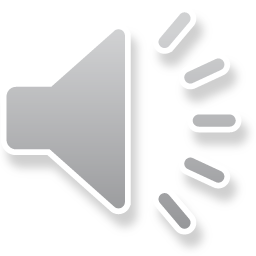 Drugi izvod funkcije
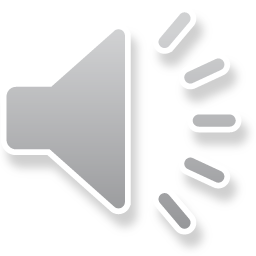 Drugi izvod funkcije
Primer:
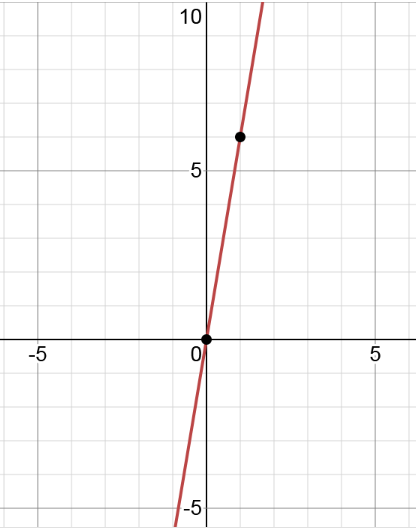 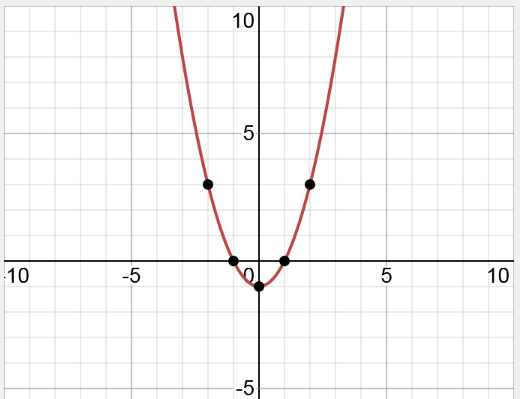 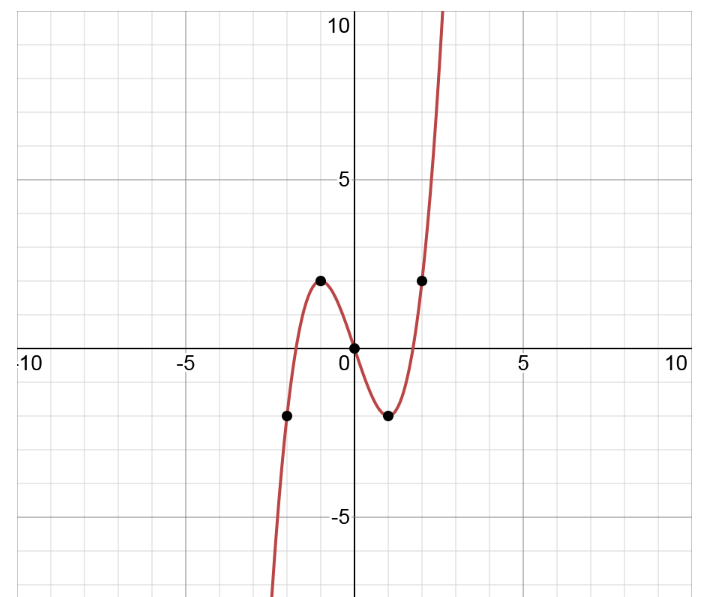 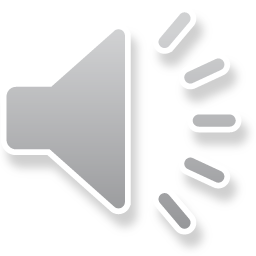 Primena drugog izvoda za ispitivanje funkcija: minimum i maksimum
Primer:
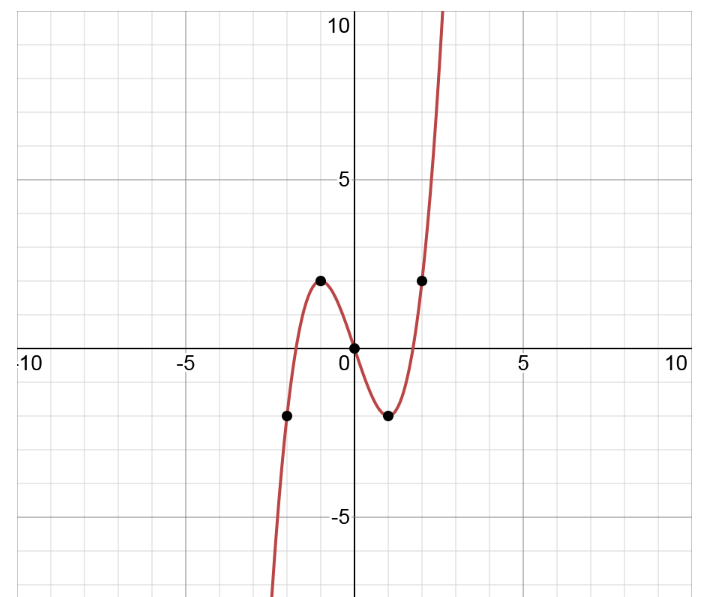 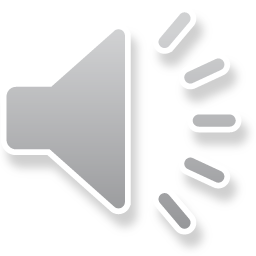 maksimum
minimum
Primena drugog izvoda za ispitivanje funkcija: konveksnost i konkavnost
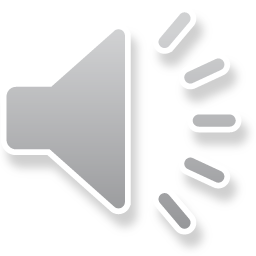 Primena drugog izvoda za ispitivanje funkcija: konveksnost i konkavnost
Primena drugog izvoda za ispitivanje funkcija: konveksnost i konkavnost
Primer:
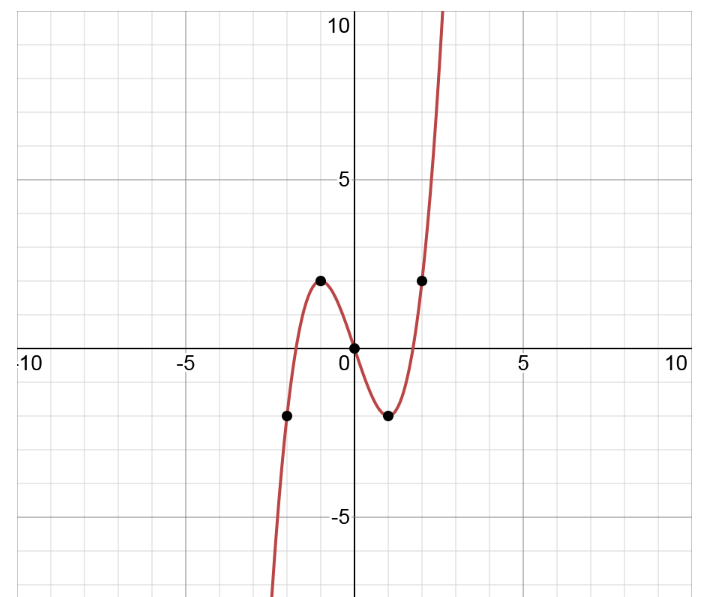 oblast
konkavnosti
oblast
konveksnosti
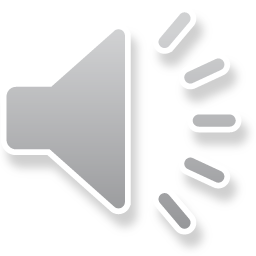 Izvodi višeg reda
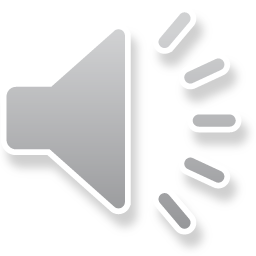 Primena izvoda u prirodnim naukama
Brzina kretanja:
Ubrzanje:
Sila:
Jačina struje:
Brzina hemijske reakcije:
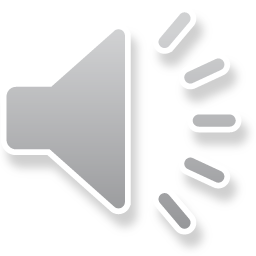 Funkcija više promenljivih:parcijalni izvod
Parcijalni izvod funkcije više promenljivih po jednoj promenljivoj 
(dok se ostale smatraju konstantnim):
Totalni diferencijal funkcije više promenljivih:
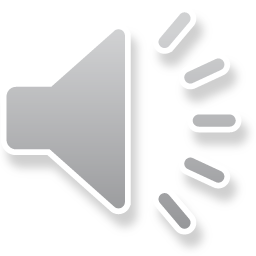 Funkcija više promenljivih:parcijalni izvod
Primer
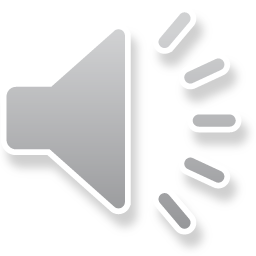 Sistematska greška indirektno merene veličine:slučaj više promenljivih
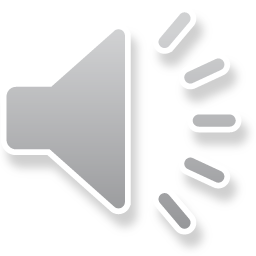 19